Профессиональная деятельность преподавателя
Дата рождения: 25 мая 1963 года
Образование: Среднее специальное Энгельсский индустриально-педагогический техникум, техник-механик, мастер производственного обучения, 1986г.
Высшее Якутский Государственный Университет имени М.К. Аммосова ПФ ИПО, присвоена квалификация: учитель трудового обучения и общетехнических дисциплин, 1992г.
Должность и место работы: преподаватель Тюнгюлюнского филиала ГБПОУ РС (Я) «Якутский сельскохозяйственный техникум»
Стаж педагогической работы: 35 лет
Стаж работы в данном ОУ: 22 года
УПД: высшая квалификационная категория, май 2015г.Почетные звания: Отличник ПТО РФ, 1993г.;Отличник ПО РС (Я), 2013г.; 
Почетный работник НПО РФ, 2010г.Контактные данные: м/т 8 914 238 42 61
Электронная почта: d.nogovitsyna@yandex.ru
Ноговицына 
Евдокия Максимовна
Повышения квалификации по профилю педагогической деятельности
Результаты повышения квалификации собственного профессионального уровня
Результаты повышения квалификации собственного профессионального уровня
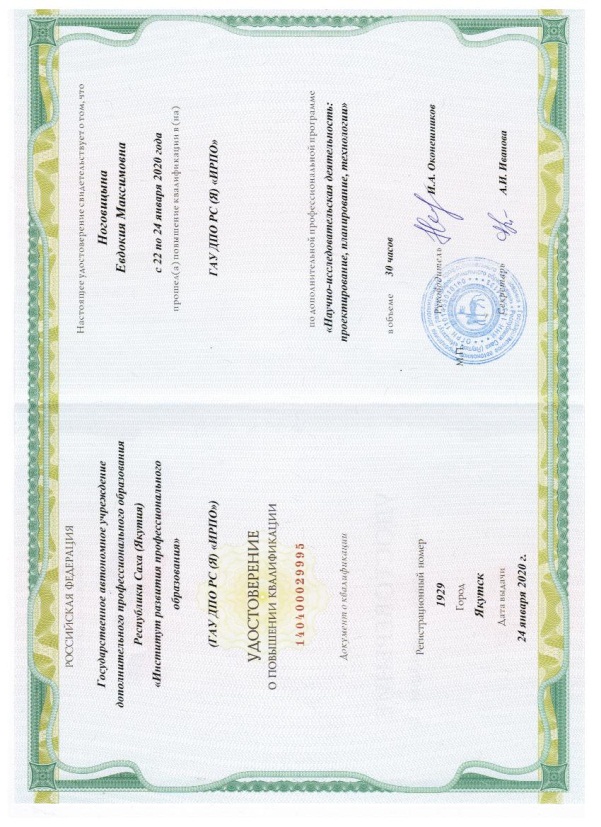 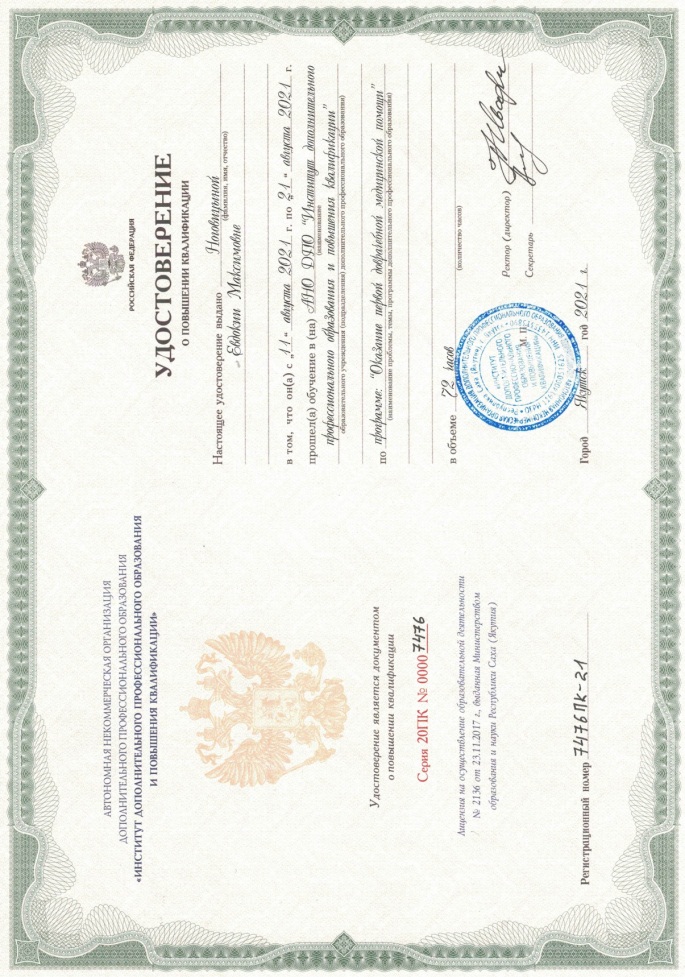 Результаты повышения квалификации собственного профессионального уровня
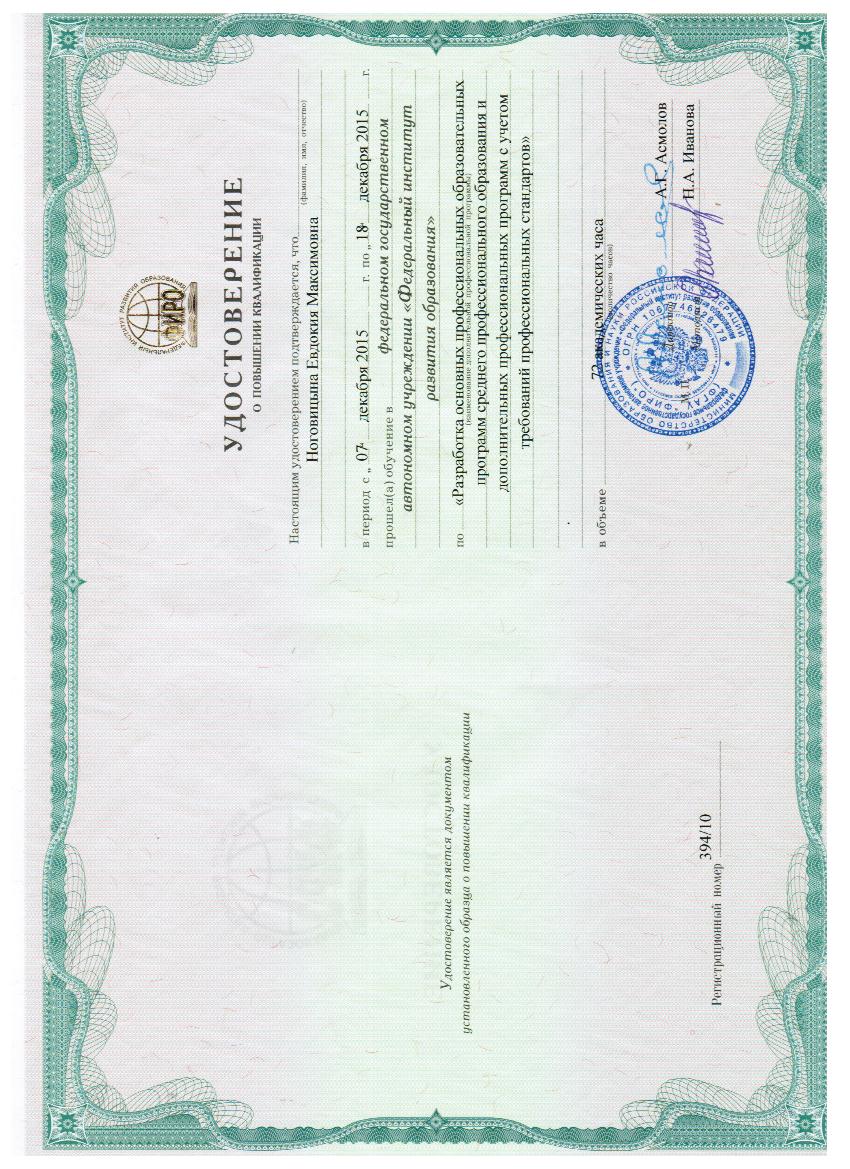 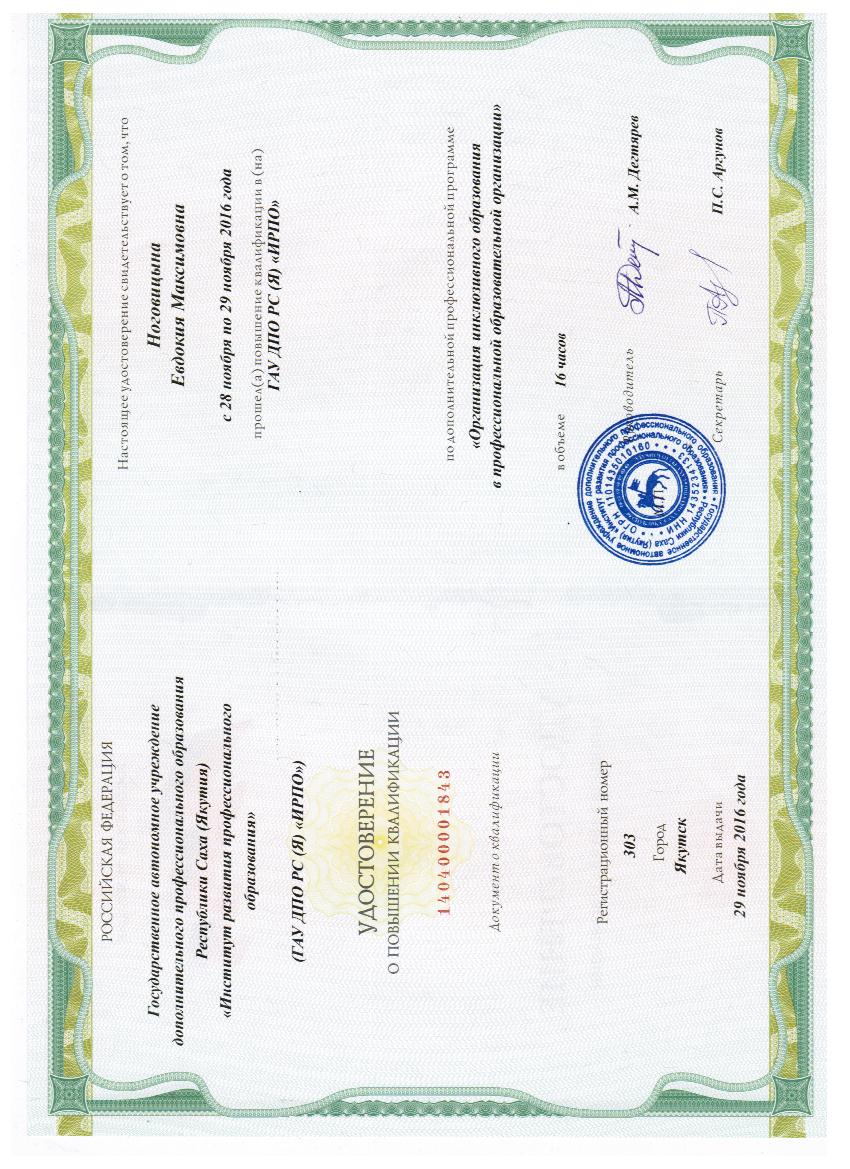 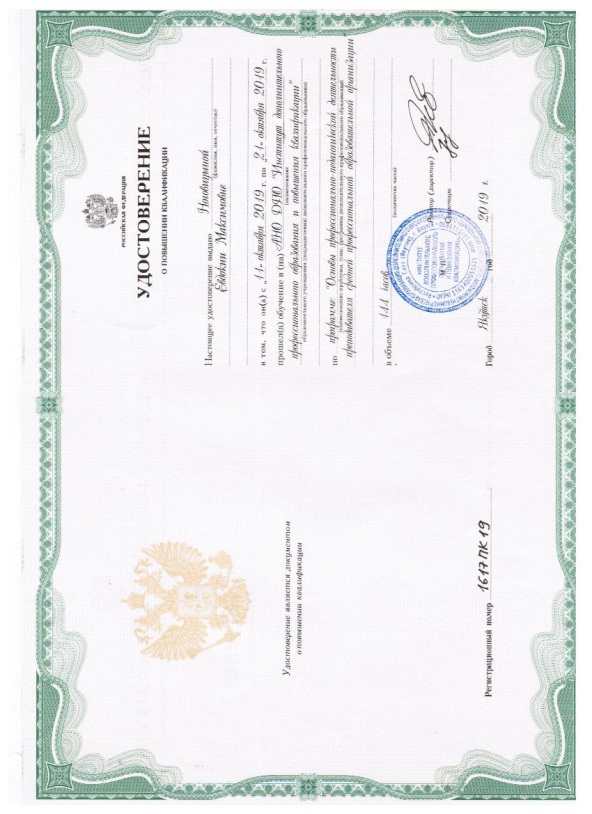 Результаты повышения квалификации собственного профессионального уровня
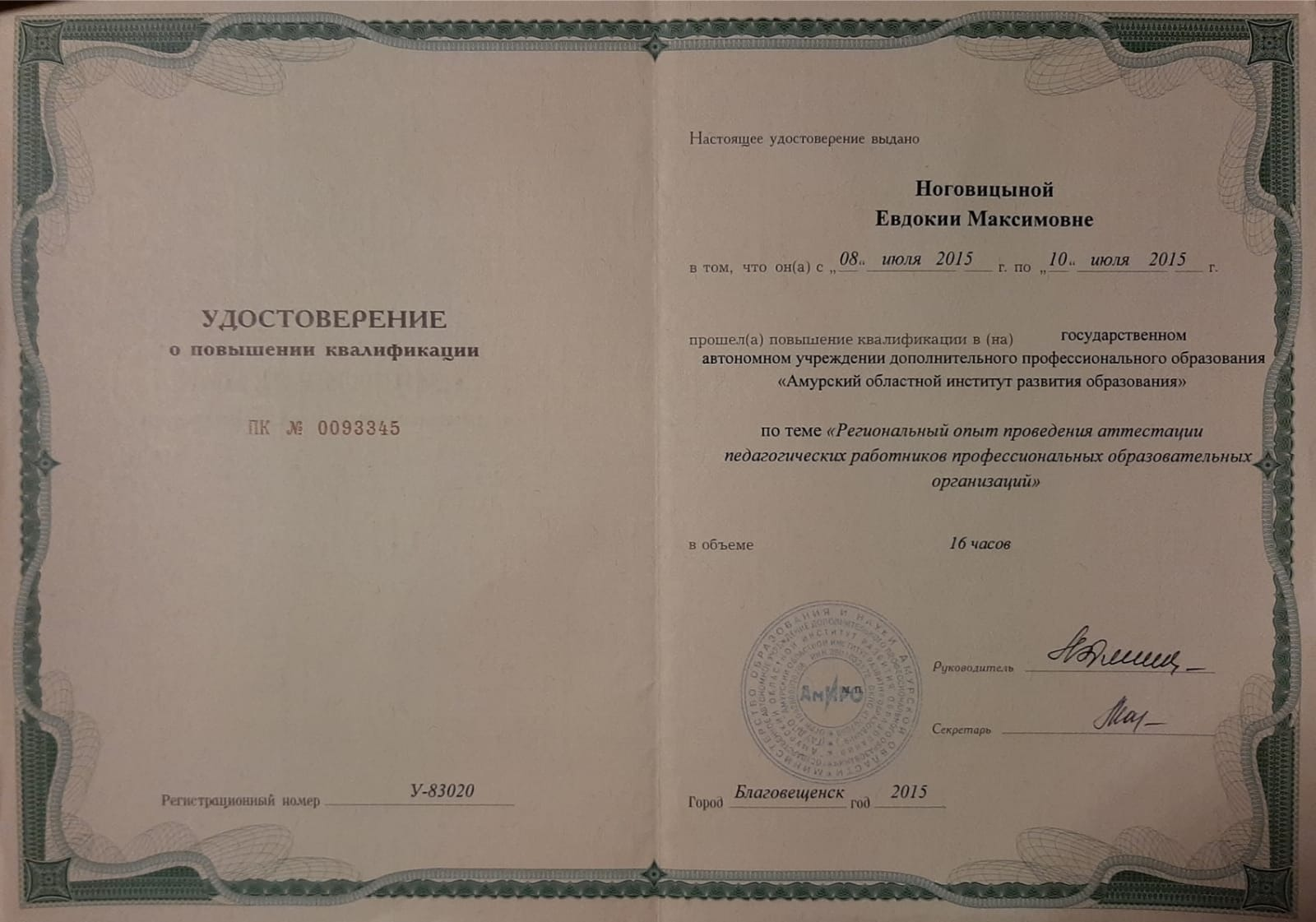 Образовательные семинары
Образовательные семинары, НПК
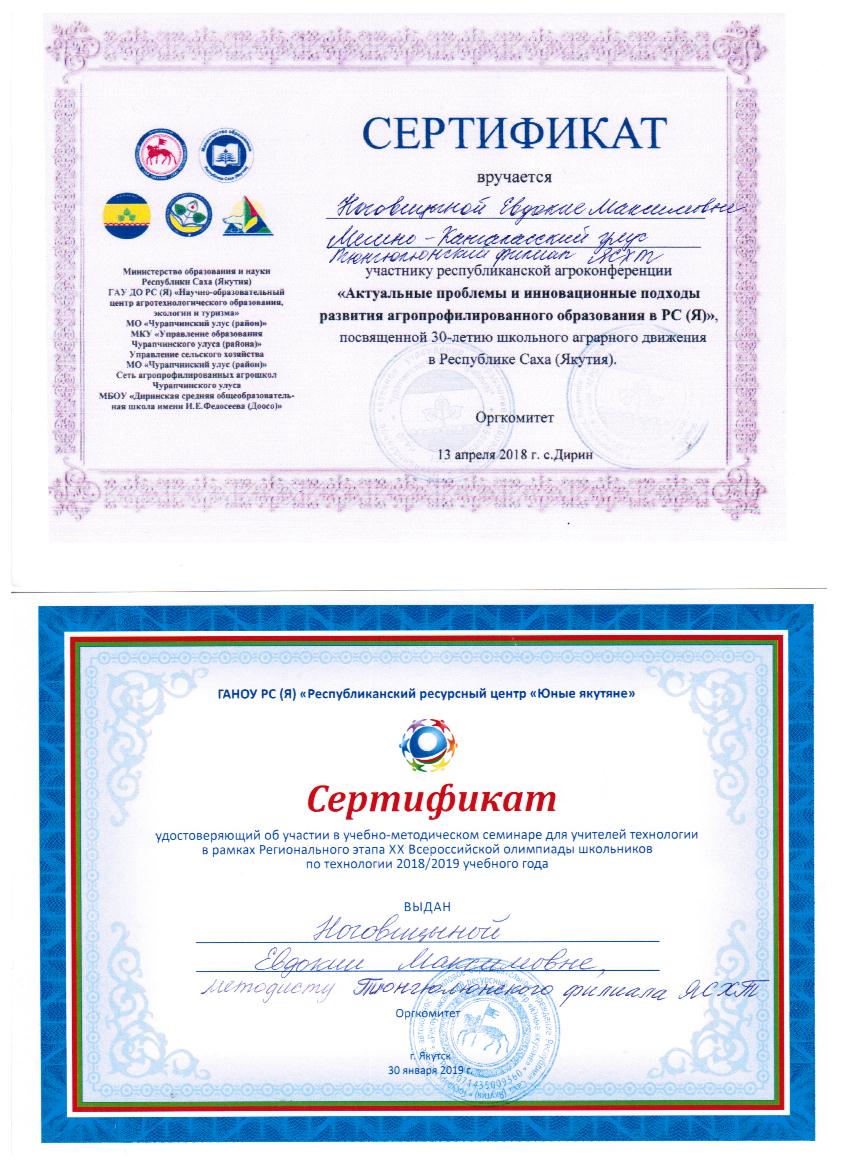 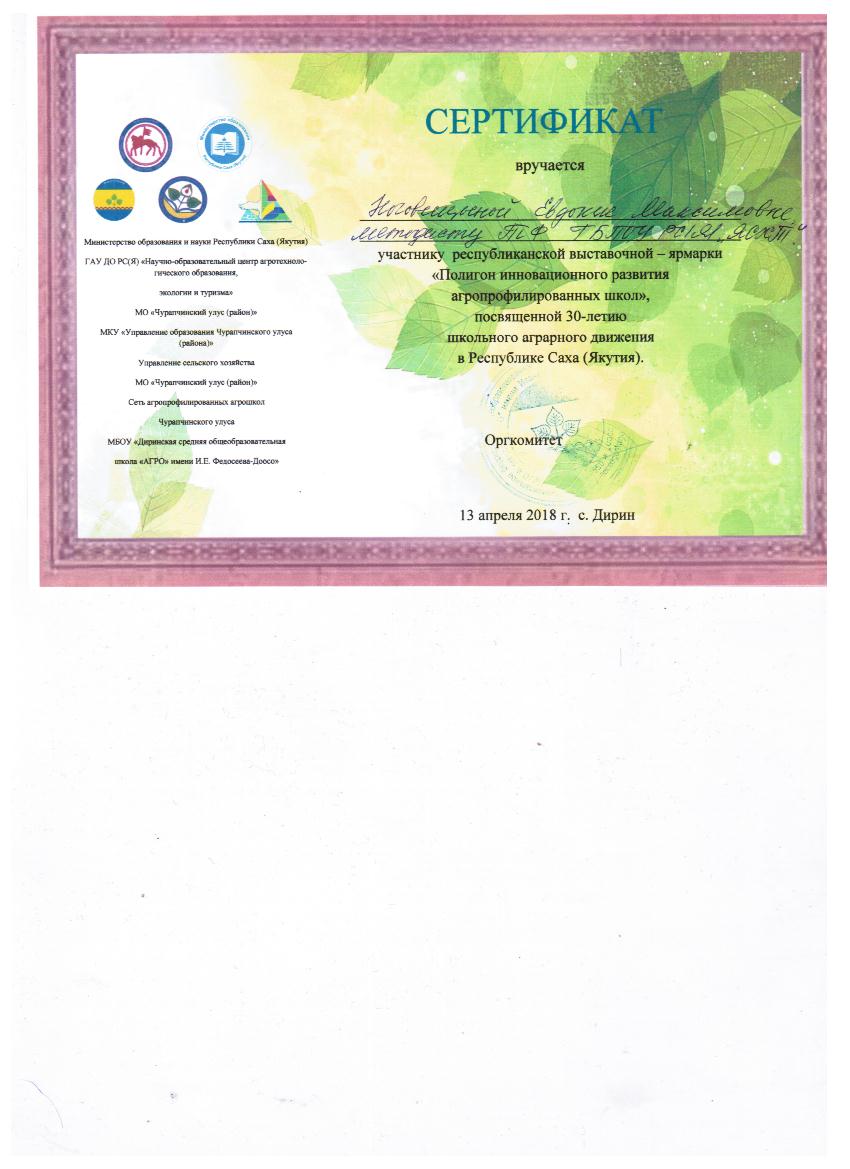 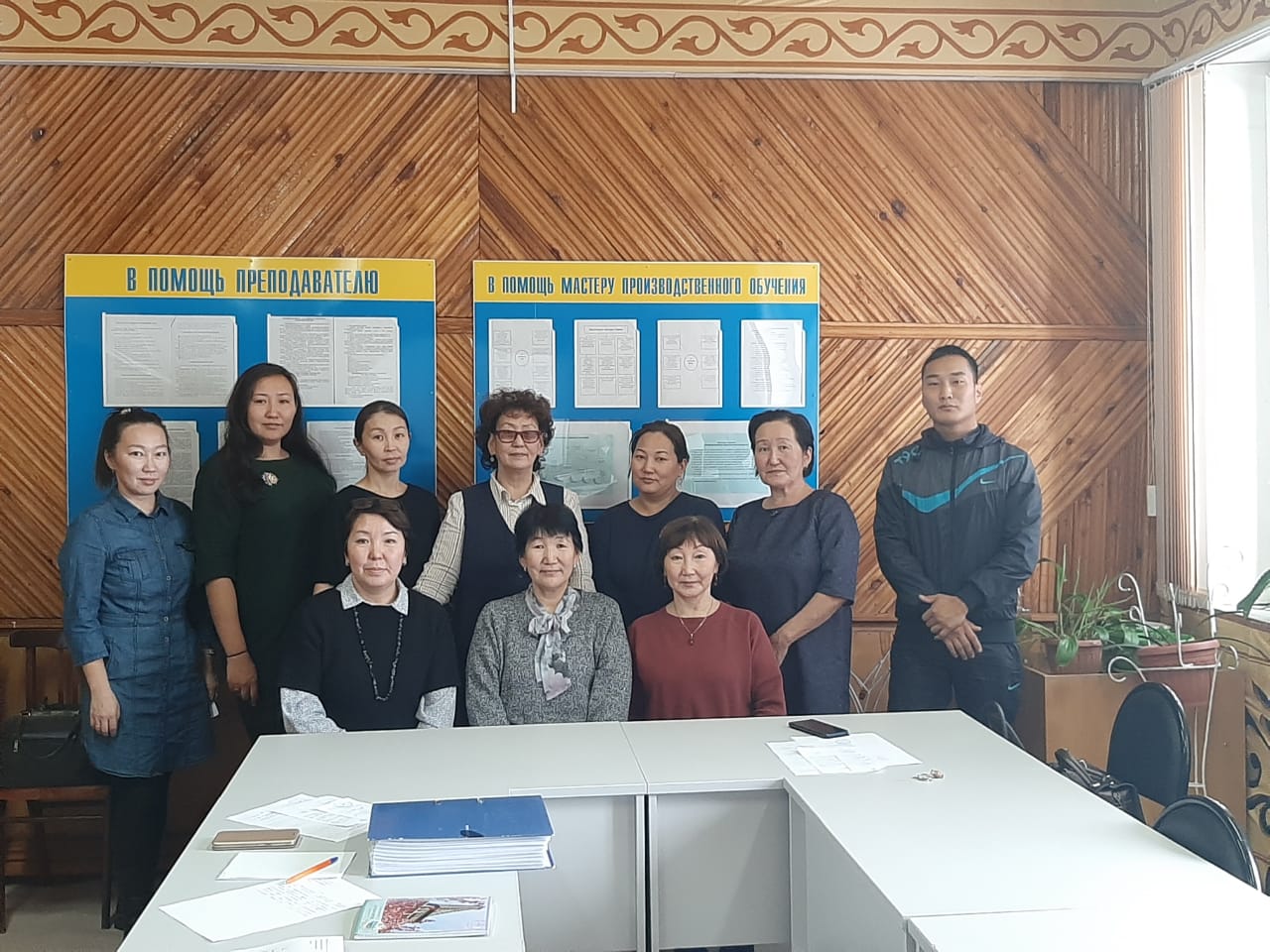 Результаты учебной деятельности  по итогам мониторинга
Результаты учебной деятельности  по итогам мониторинга
Результаты учебной деятельности  по итогам мониторингапо профессии СПО19.01.17  Повар, кондитер (2 года 10мес.)
Результаты учебной деятельности  по итогам мониторингапо профессии СПО 19.01.17  Повар, кондитер (10мес.)
Результаты освоения обучающимися образовательных программ по итогам мониторинга системы образования
Руководство выпускными квалификационными работами студентов профессии СПО:
19.01.17  Повар, кондитер (2 года 10 мес.)
19.01.17  Повар, кондитер (10 мес.)
Деятельность педагога по выполнению функций классного руководителя
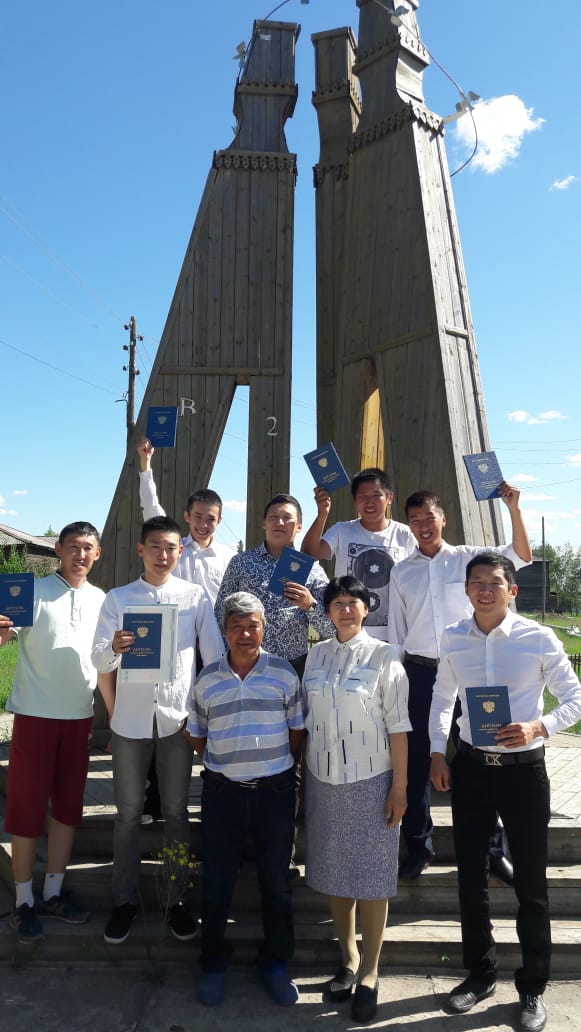 В 2018-2019 учебном году назначена классным руководителем студентов группы «Электромонтер по ремонту и обслуживанию электрооборудования в сельскохозяйственном производстве». Успешно выпустились 21студента.
Результаты участия обучающихся в выставках, конкурсах, олимпиадах, конференциях, соревнованияхна уровне образовательной организации
Победители НПК «Шаг в будущую профессию» 
Кутуков Данил, э/монтер, по теме: «Технические термины по черчению», 2015г.;
Захаров Алгыс, э/монтер, по теме: «Помощник студента по черчению», 2016г.;
Свинобев Илья, мастер животноводства, по теме «Подготовка животновода в условиях рынка», 2019г.
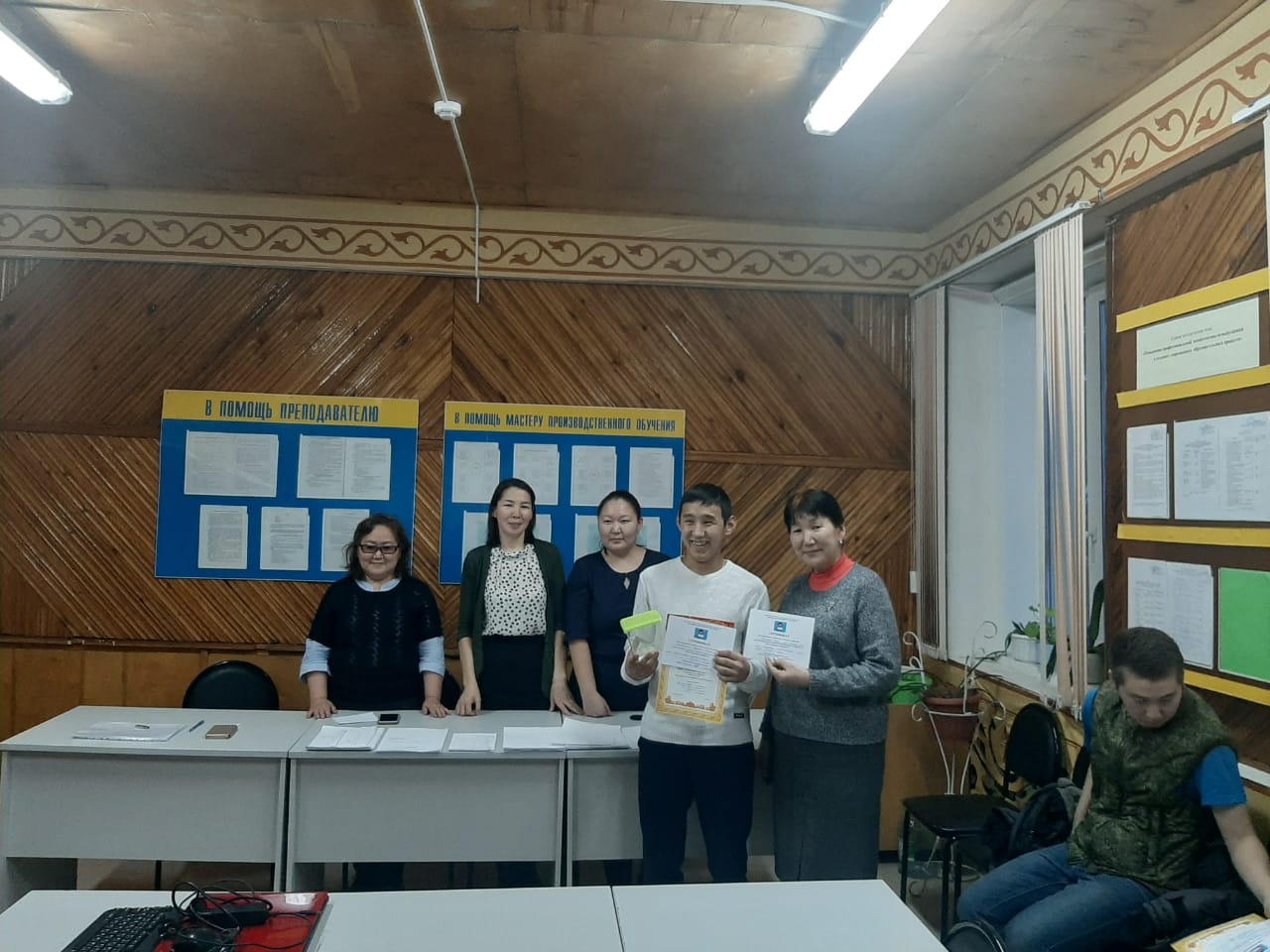 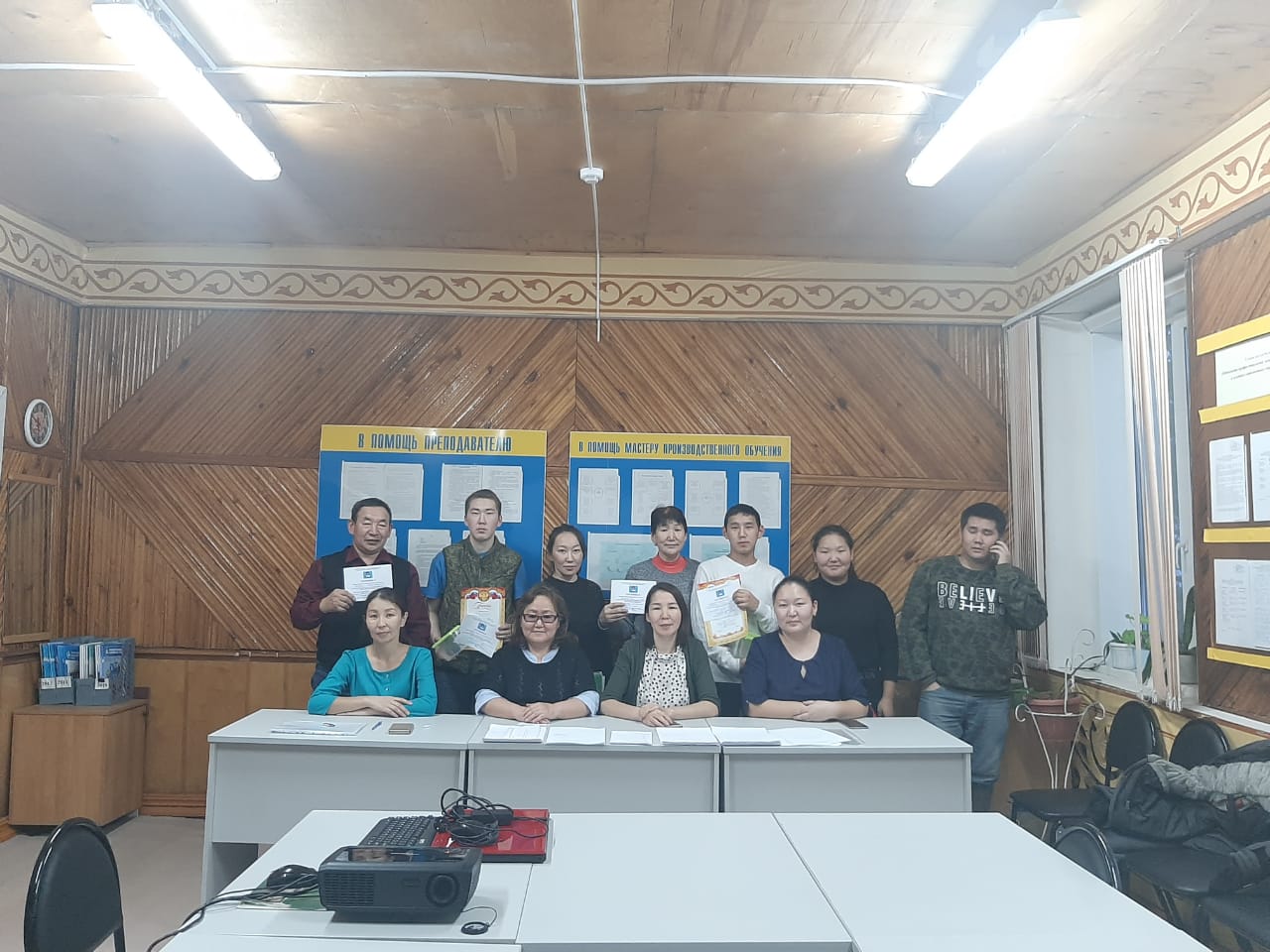 Результаты участия обучающихся в выставках, конкурсах, олимпиадах, конференциях, соревнованиях
На уровне образовательной организации
Победители и призеры олимпиады 
по черчению (2016-2019гг.)

Студенты группы Электромонтер: Сметанин Тимофей, Марков Тимур,  Сосин Юрий, Захаров Станислав, Лыткин Василий, Васильев Айтал;

Студенты группы Тракторист-машинист с/х производства: Жирков Дьулус, Рехлясов Данил, Баишев Прокопий, Иванов Артем.
на республиканском уровне
Призеры и победители республиканской дистанционной олимпиады по черчению 
среди студентов СПО  
(преподаватель Ноговицына Е.М.):
- Сметанин Тимофей, студент группы «Электромонтер по ремонту и обслуживанию электрооборудования в сельскохозяйственном производстве», диплом 3 степени, апрель 2016г.
- Жирков Дьулус,  студент группы «Тракторист-машинист сельскохозяйственного производства», 1 курс диплом 3 степени, апрель 2017г.
- Лыткин Василий, студент группы «Электромонтер по ремонту и обслуживанию электрооборудования в сельскохозяйственном производстве», диплом 1 степени, апрель 2019г.
Результаты участия обучающихся в выставках, конкурсах, олимпиадах, конференциях, соревнованиях
Участники  республиканской  олимпиады
по черчению, 2019
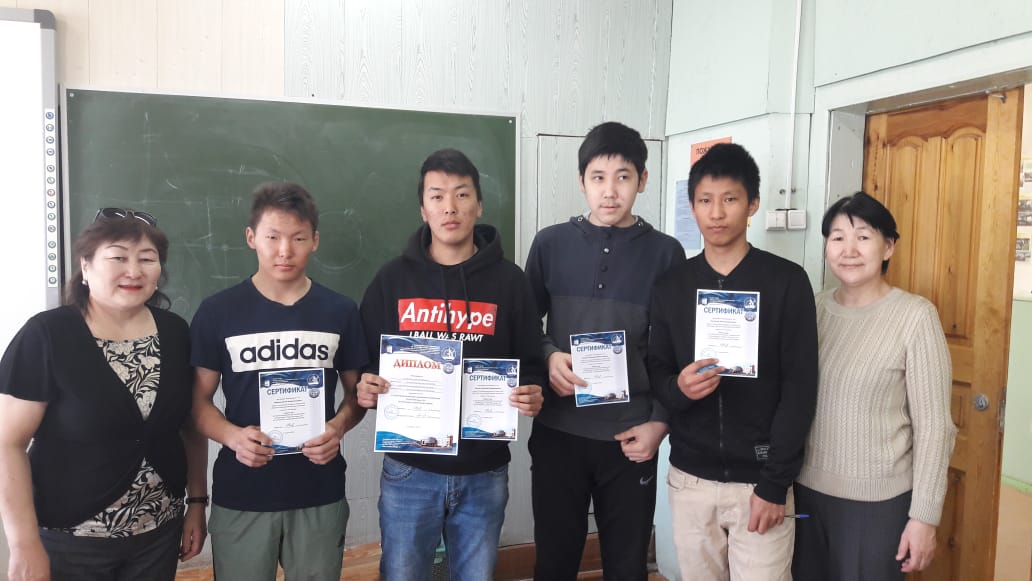 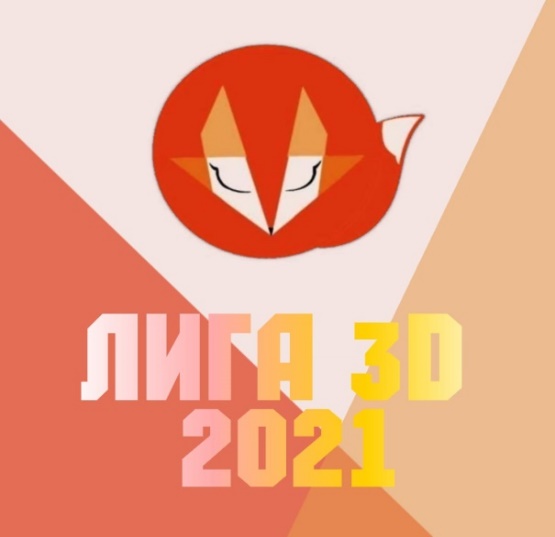 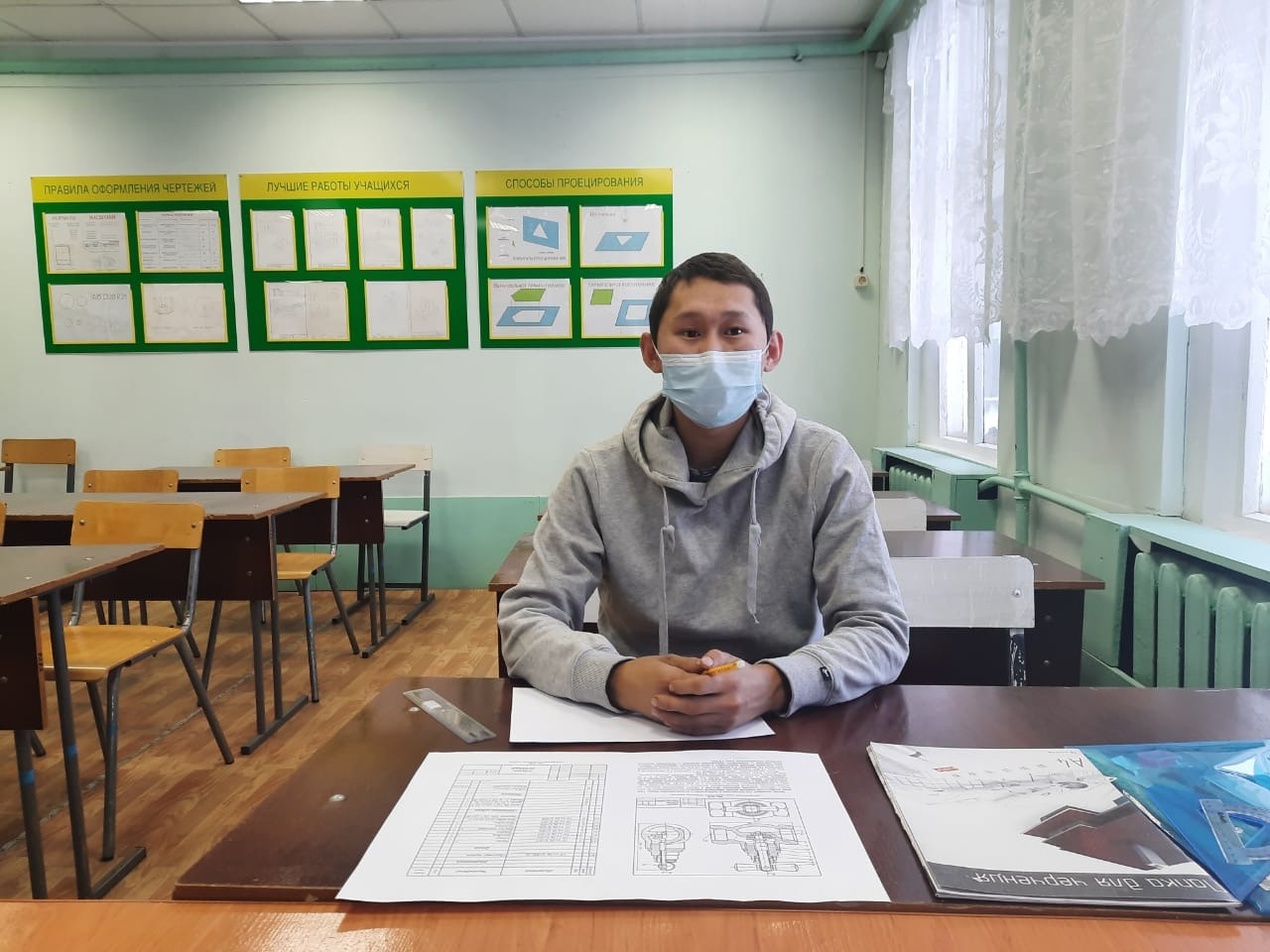 Результаты участия обучающихся в олимпиадах 
на международном уровне
Итоговый протокол участников III международного заочного открытого чемпионата среди школьников и студентов 
«Лига 3D 2021» 15-18 ноября 2021 года на 25.11.2021 
Эксперт Местникова С.М.
Результаты участия обучающихся в олимпиадах
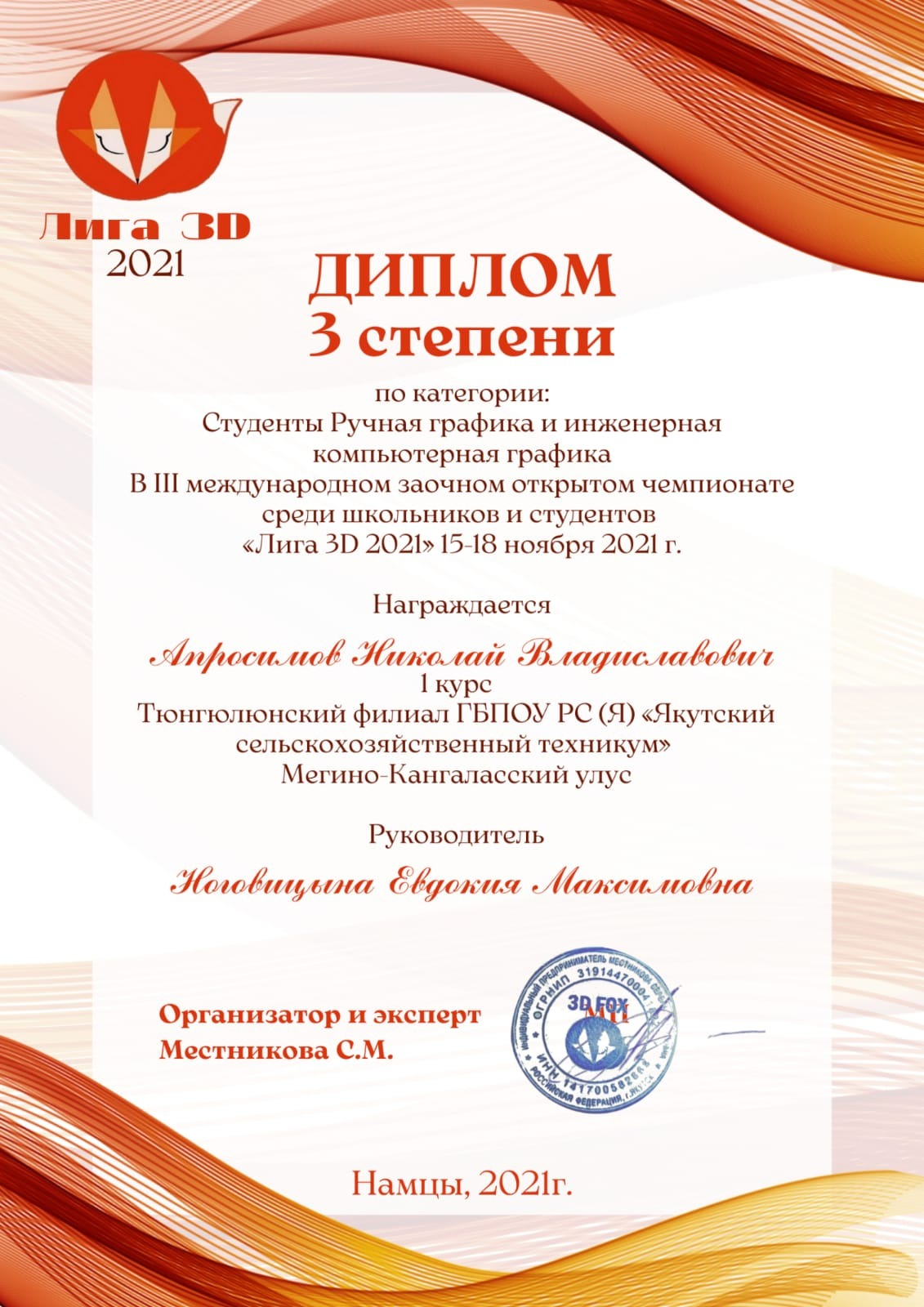 достижение 
на международном уровне
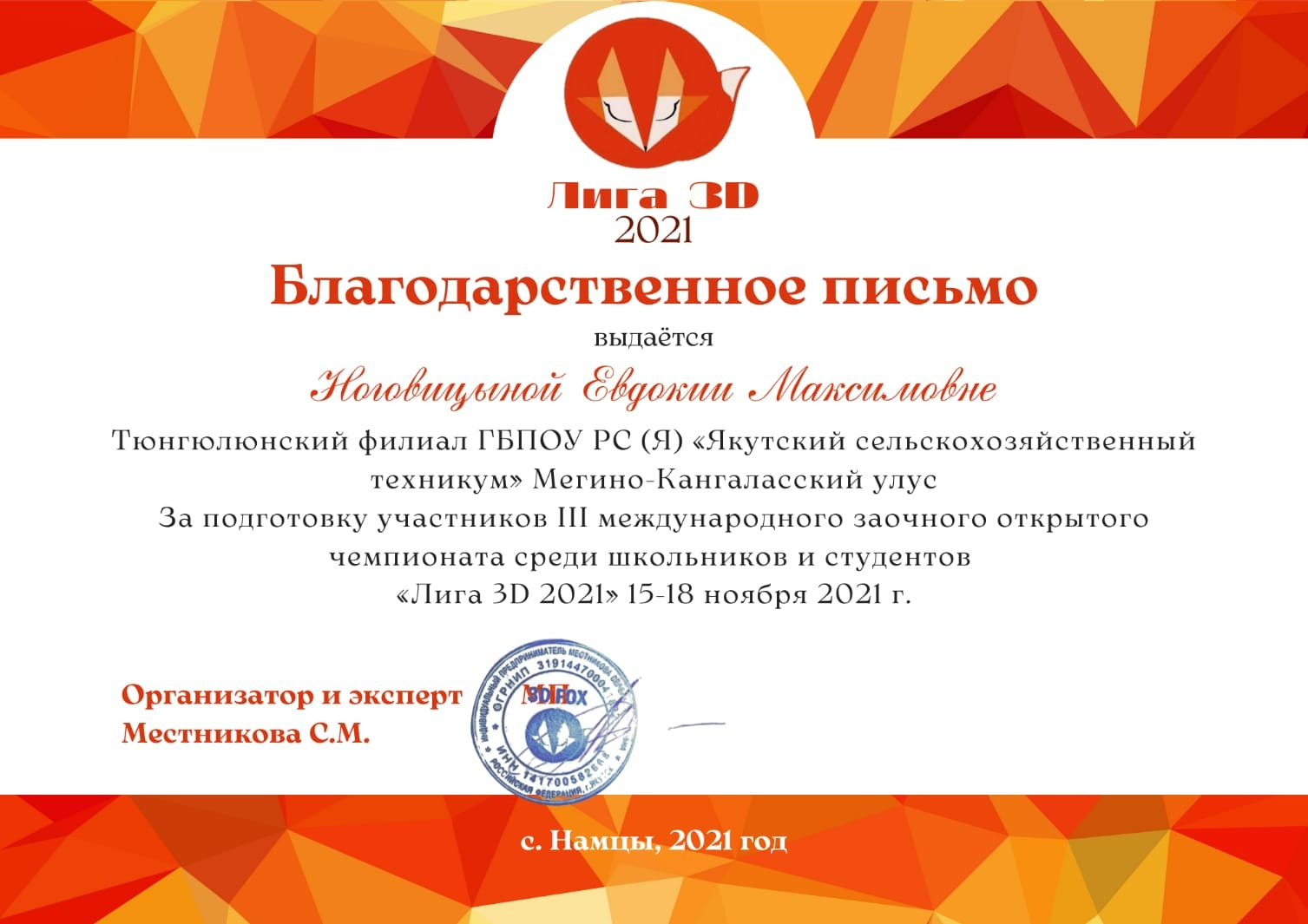 Результаты использования новых образовательных технологий
Заполнение и ведение журнала в системе «Сетевой город»;
Использование электронно-библиотечной системы (ЭБС) «Лань»;
Использование технологии модульного обучения; 
Информационно-коммуникационные технологии: графические редакторы Microsoft Word, Microsoft PowerPoint, Microsoft Excel, мультимедийный проектор, компьютер.
Эффективность работы по программно-методическому сопровождению образовательного процесса
Учебно-методический комплекс: рабочие программы
35.01.13 Тракторист-машинист сельскохозяйственного производства:
ОП.01 Основы технического черчения
ОП.03 Техническая механика с основами технических измерений
35.01.15 Электромонтер по ремонту и обслуживанию электрооборудования в сельскохозяйственном производстве:
ОП.01 Основы технического черчения
ОП.03 Техническая механика с основами технических измерений
ОП.07 Основы предпринимательской деятельности
36.01.02 Мастер животноводства:
Основы инновационного предпринимательства
Методические указания по выполнению самостоятельной работы по учебной дисциплине ОП.01 Основы технического черчения;
Фонды оценочных средств по учебной дисциплине ОП.01 Основы технического черчения.
Обобщение и распространение в педагогических коллективах опыта практических результатов своей профессиональной деятельности
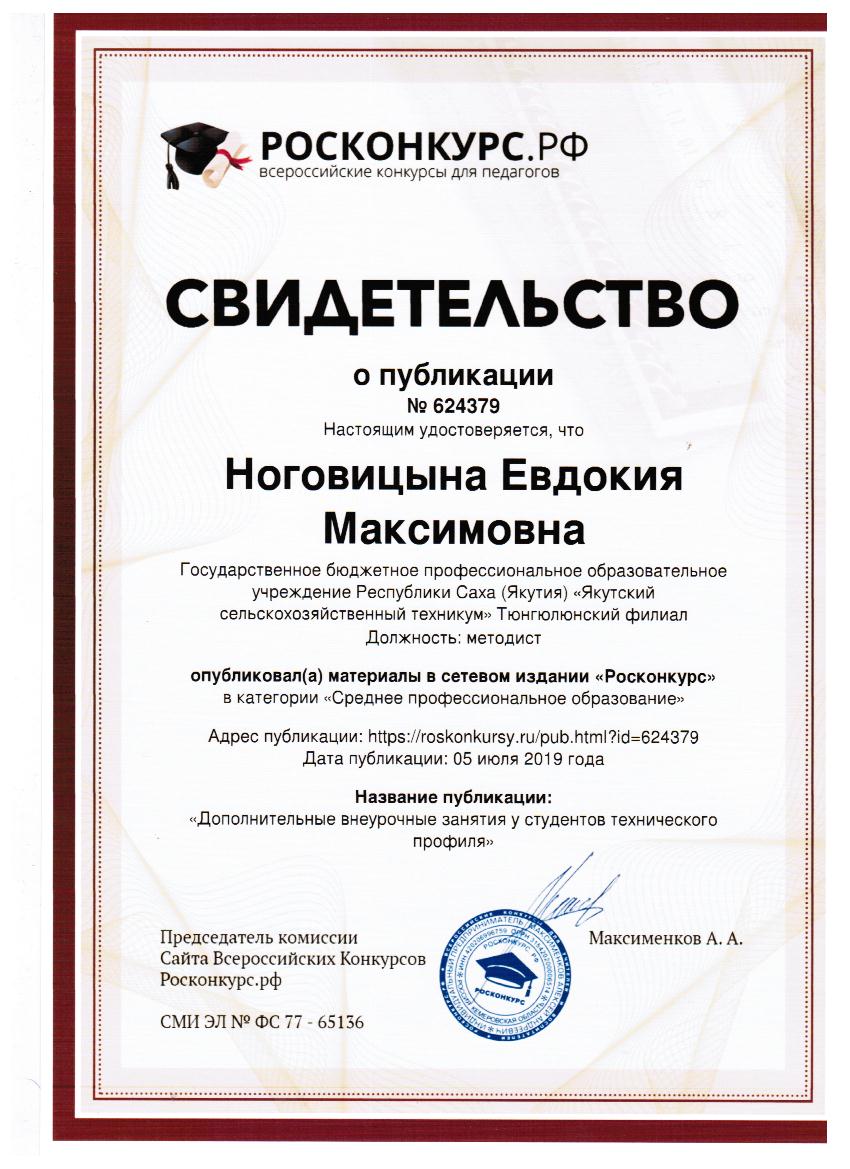 Темы выступлений

Использование приспособления «Плоскости проекций» по черчению для повышения качества обучения, 2015г. 
Роль внеклассной работы в развитии профессиональных компетенций студентов технического профиля, 2016г.
Дополнительные внеурочные  занятия у студентов технического профиля, 2018г.
Подготовка квалифицированных рабочих для сельского хозяйства 
     в Тюнгюлюнском филиале, 2020г.
Проведение открытых уроков и мероприятий
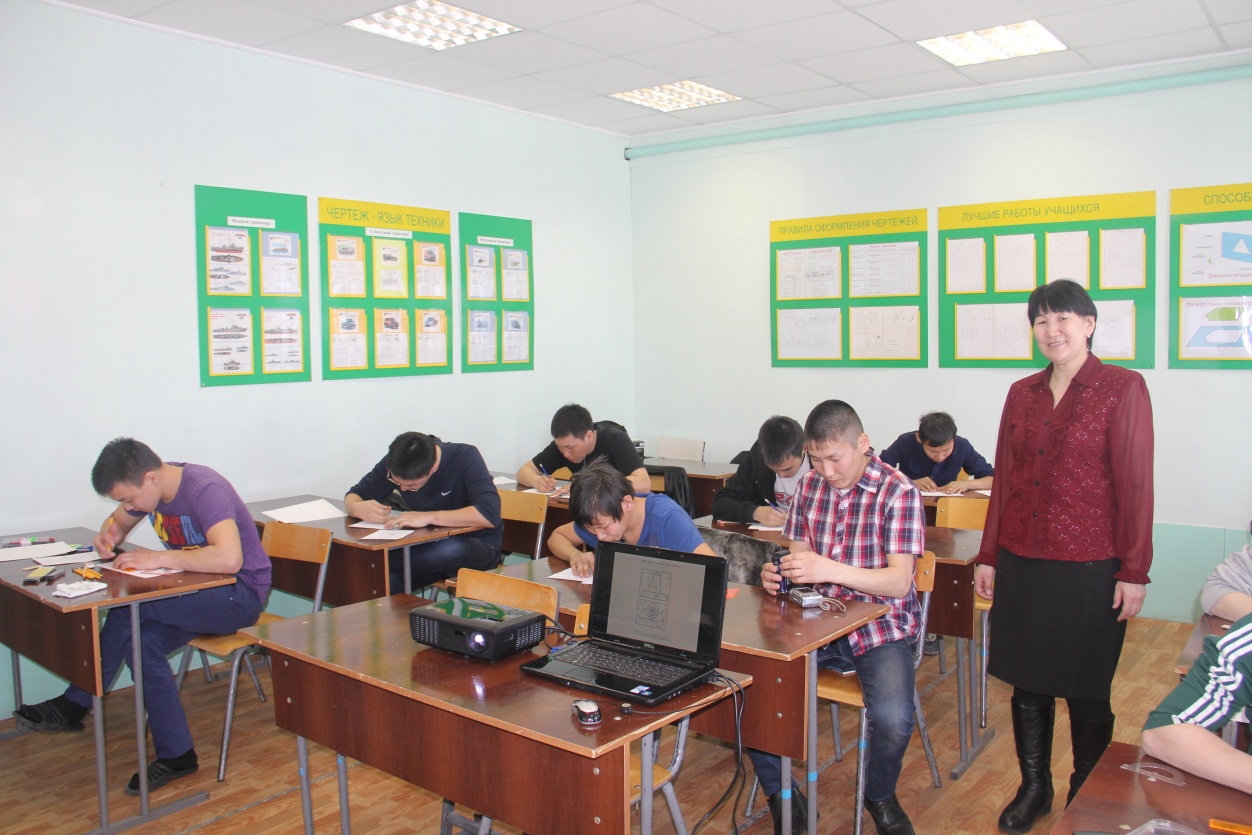 Проведение открытых уроков, внеклассных мероприятий
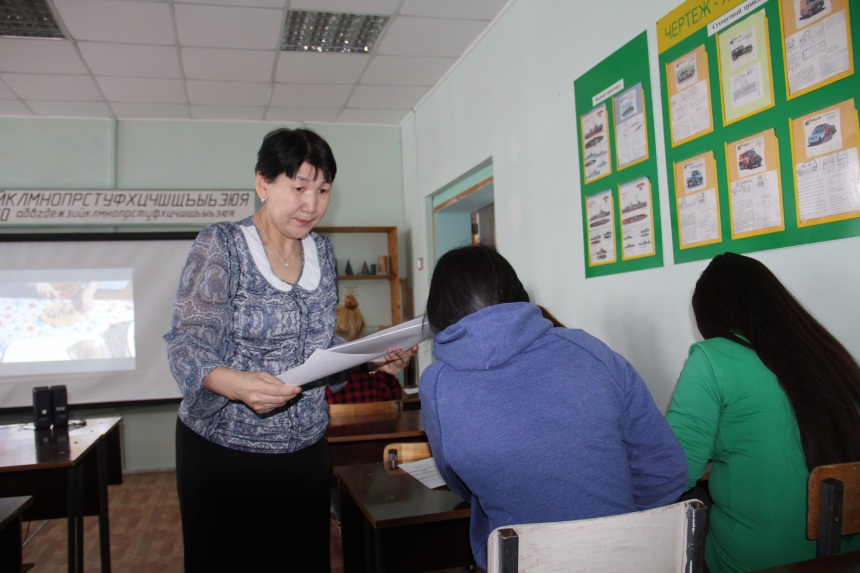 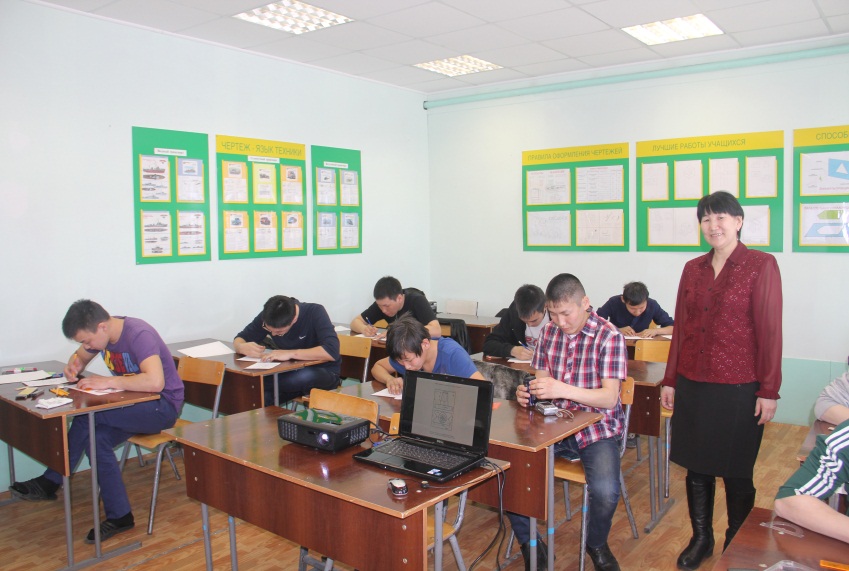 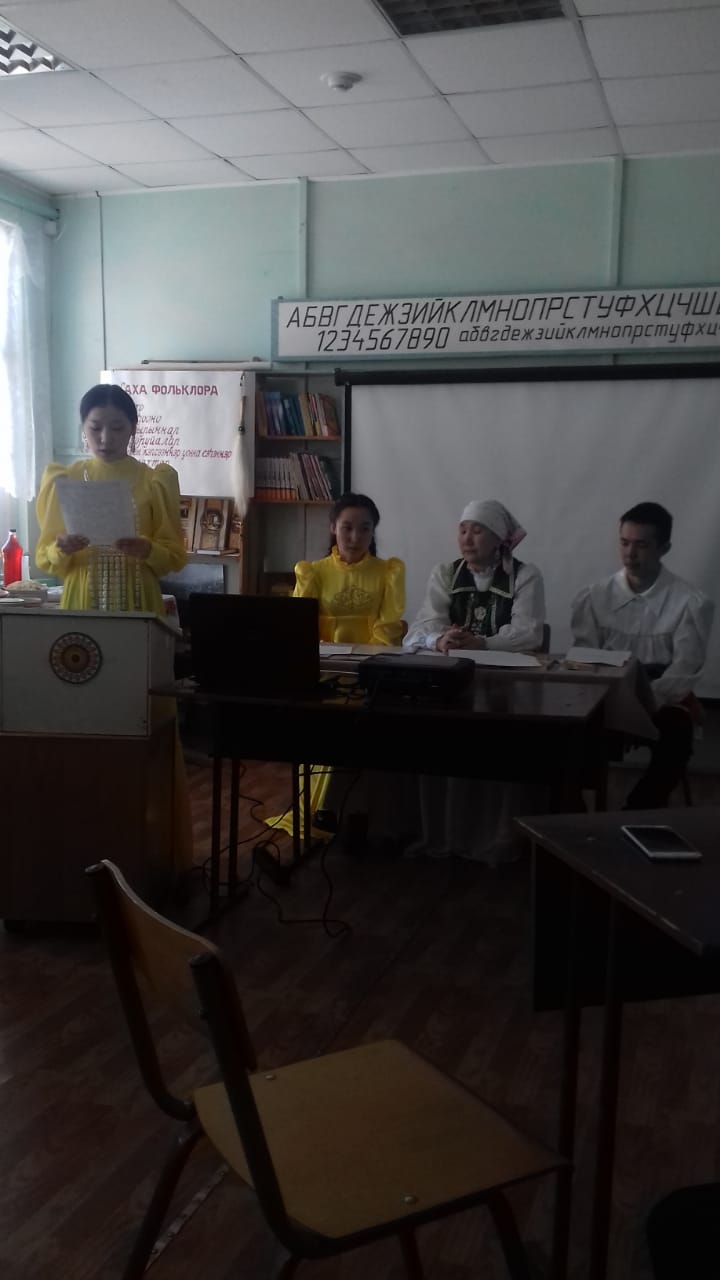 Результаты личного участия и продуктивность методической деятельности Ноговицыной Е.М.
дипломант республиканской  НПК «Подготовка технических кадров в условиях модернизации системы профессионального образования» по теме: «Использование приспособления «Плоскости проекций» по черчению» для повышения качества обучения», диплом 3 степени, с. Чурапча, октябрь 2015г.
дипломант республиканской научно-практической конференции «Актуальные вопросы подготовки кадров в условиях модернизации системы профессионального образования РС (Я)», посвященной 15-летию профессионального образования в Томпонском районе и 5-летию со дня открытия ГБПОУ РС (Я) «Горно-геологический техникум» по теме: «Роль внеклассной работы в развитии профессиональных компетенций студентов технического профиля», диплом 2 степени, 8-9 декабря 2016г.
Лауреат 3 степени Педагогического чтения Агропрофилированных школ РС (Я) «Инновационные подходы в учебно- воспитательной деятельности и практико-ориентированный подход во внедрении программ профессионального обучения в условиях ОУ в сельской местности» по теме «Дополнительные внеурочные занятия у студентов технического профиля», диплом лауреата 3 степени, апрель 2018г.
Участник в педагогических чтениях «Проблемы и перспективы релизации компетентностного подхода в обучению в учреждениях среднего профессионального образования» по теме: Подготовка квалифицированных рабочих для сельского хозяйства в Тюнгюлюнском филиале, Грамота ГБПОУ РС (Я) «Якутский сельскохозяйственный техникум» за 2 место, 2020г.
Победитель диктанта по родному языку, 12 февраля 2021г., с. Тюнгюлю
Участие на республиканском уровне
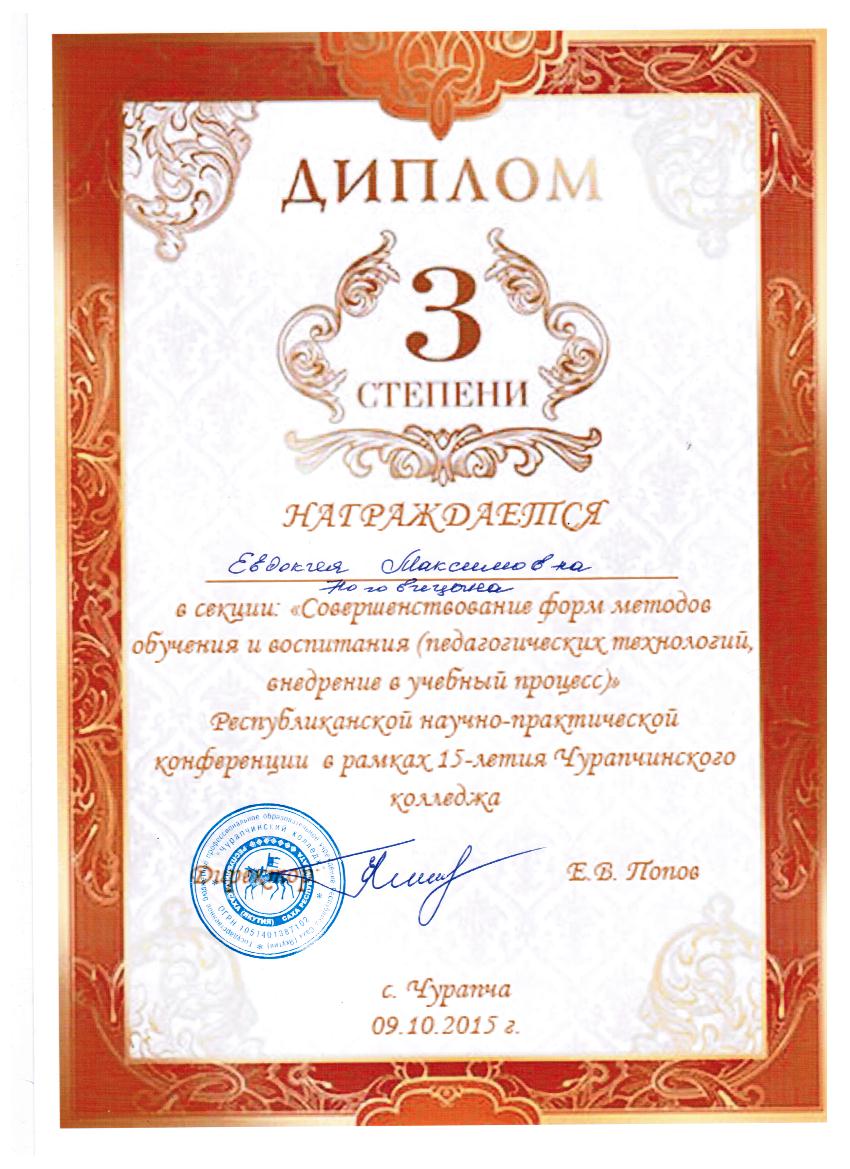 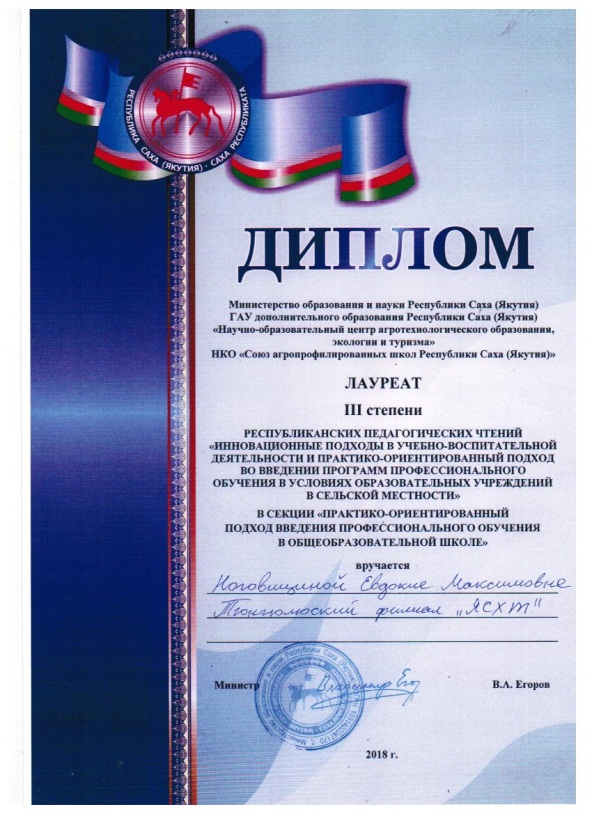 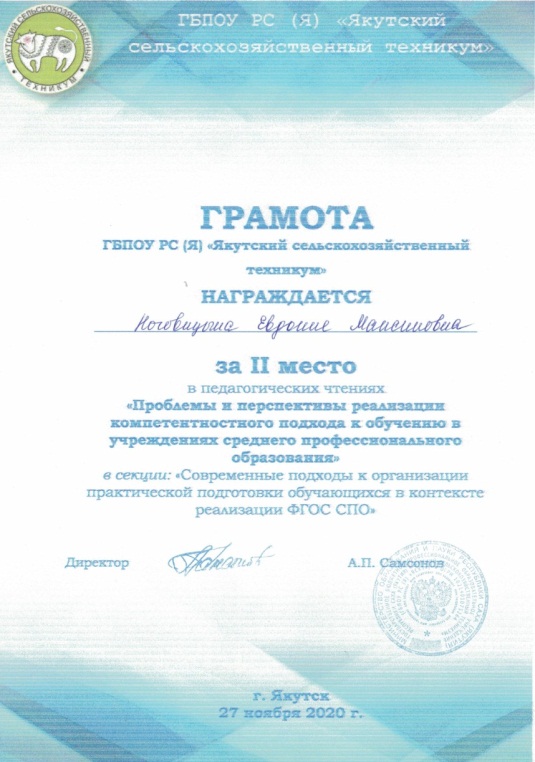 Результаты личного участия и продуктивность методической деятельности преподавателя
на уровне образовательной организации:
Организатор и член экспертной комиссии I (подготовительного) этапа научно-практической конференции молодых исследователей «Шаг в будущую профессию» ГБПОУ РС(Я) «ЯСХТ» филиалТюнгюлюнский  с 2008год;
Член экспертной комиссии по паспортизации учебных кабинетов, лабораторий, мастерских Тюнгюлюнского филиала ГБПОУ РС(Я) «ЯСХТ» с 2016г.;
Член ГАК Тюнгюлюнского филиала ГБПОУ РС(Я) «ЯСХТ» с 2017г.;
Руководитель методической комиссии преподавателей, мастеров п/о технического профиля Тюнгюлюнского филиала ЯСХТ с 2019г.
Профессиональная экспертная деятельность
на республиканском и всероссийском уровне
- Работа в составе в экспертной комиссии в республиканском профессиональном конкурсе молодых методистов «Методический Олимп» СПО РС (Я), 29.11. 2016г.;
- Участие в работе Всероссийской НПК «Повышение качества образования в современных условиях», посвященной 10-летнему юбилею кафедры профессиональной педагогики, психологии и управления образованием ФГАУ ВО «СВФУ имени М.К. Аммосова» Педагогический институт, 19.11.2016г.
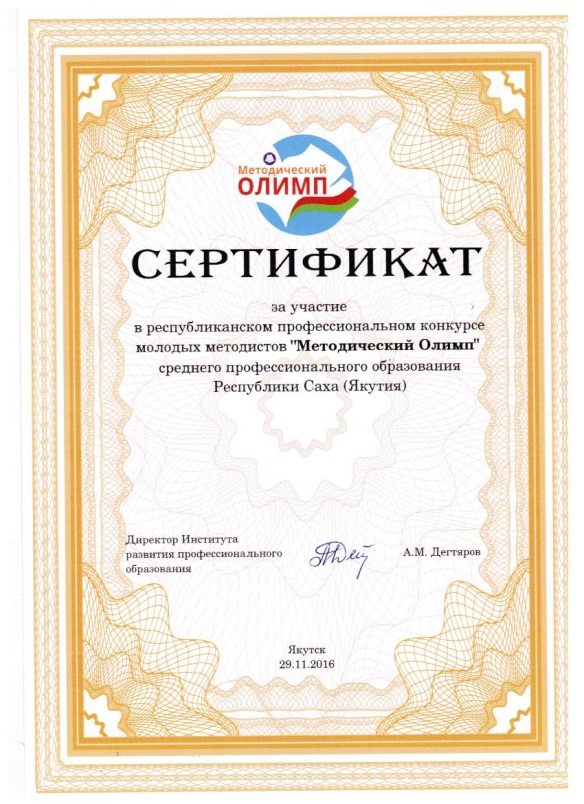 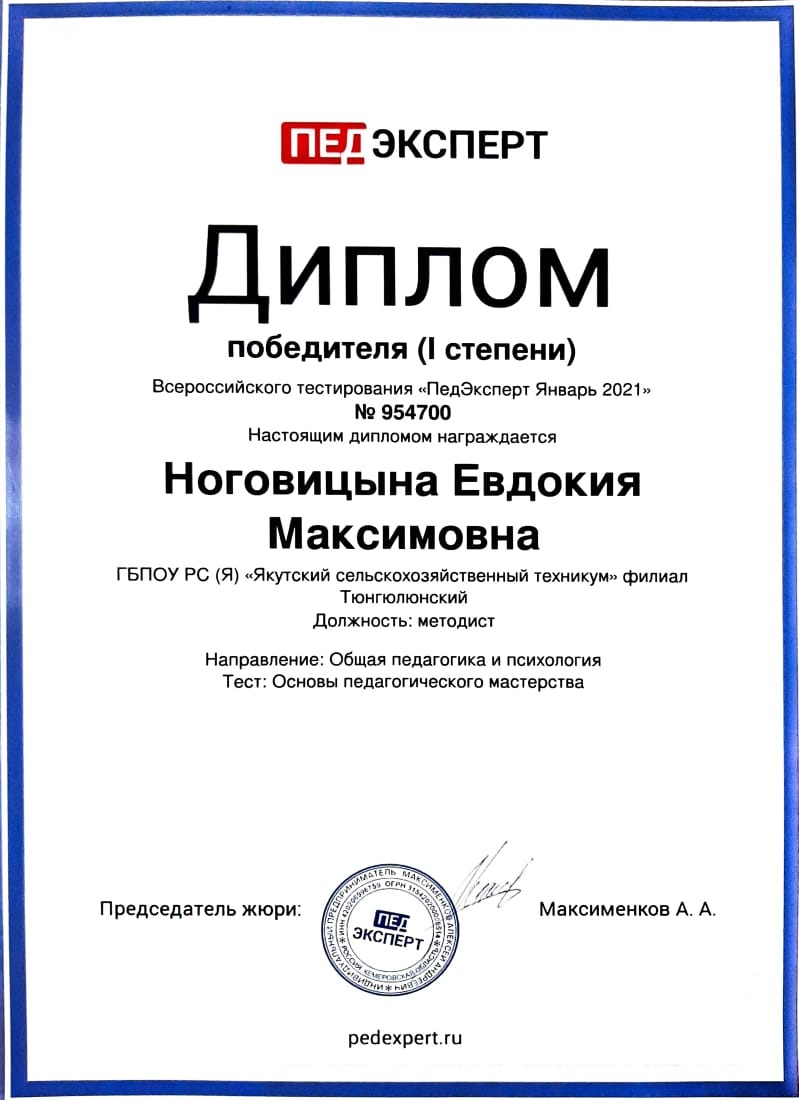 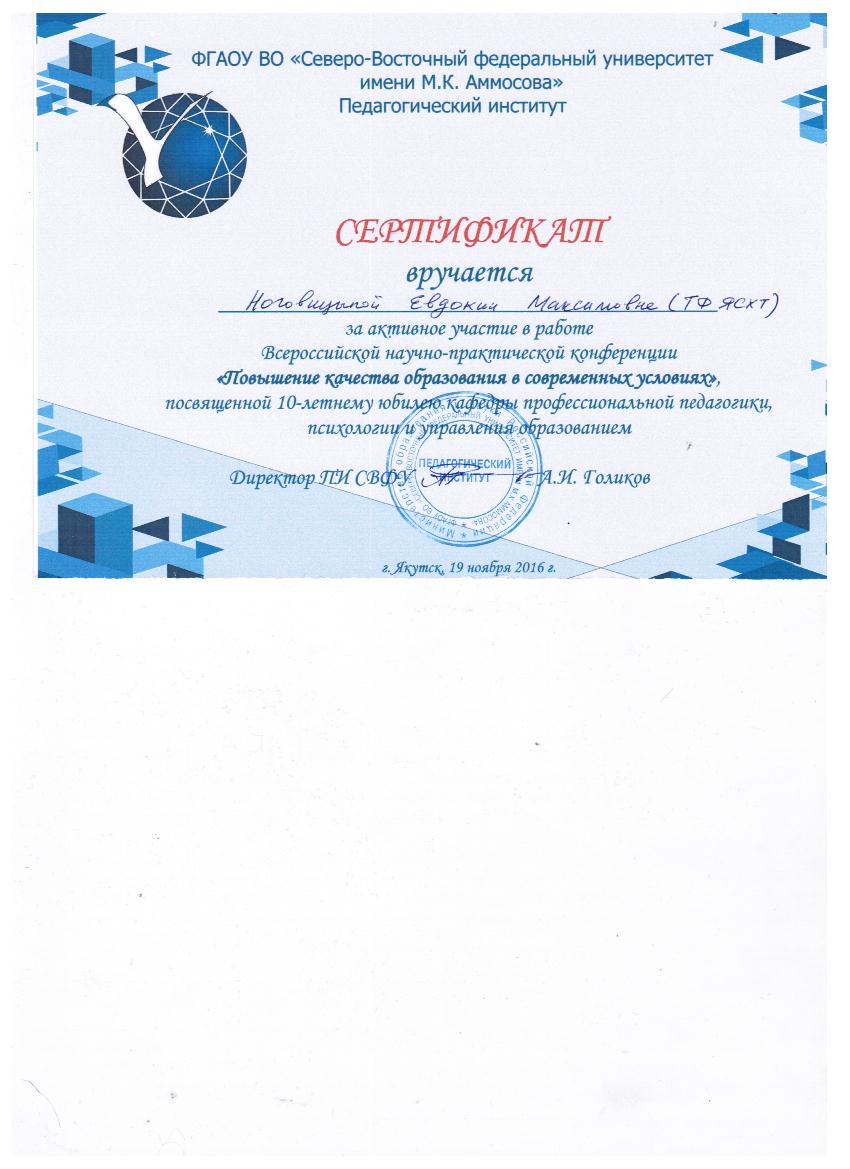 Результаты личного участия в конкурсах (выставках) профессионального мастерства
Победитель (1 степени) 
         Всероссийского конкурса 
«Росконкурс Июнь 2019» № 622339
                   по номинации 
«Лучшая методическая разработка»
                     Название работы:
         «Дополнительные внеурочные 
               занятия у студентов 
             технического профиля»
Результаты личного участия в конкурсах (выставках) профессионального мастерства
Участник 
III республиканского конкурса «Педагогические идеи»,
посвященного 55-летию Намского педагогического колледжа им. И.Е. Винокурова»
Поощрения за профессиональную деятельность
на уровне образовательной и муниципальной организации:
- 	Благодарность ГБПОУ РС «ЯСХТ»
      за добросовестную работу в деле подготовки специалистов СПО и качественное выполнение должностных обязанностей, 14.01.2020г.;

Почетная Грамота администрации МО «Тюнгюлюнский наслег» Мегино-Кангаласского улуса РС (Я) за добросовестный труд в развитии профессионального образования с. Тюнгюлю. За активное участие в общественной жизни села», 25.12. 2018г.
Поощрения за профессиональную деятельность
Муниципального и Республиканского уровня
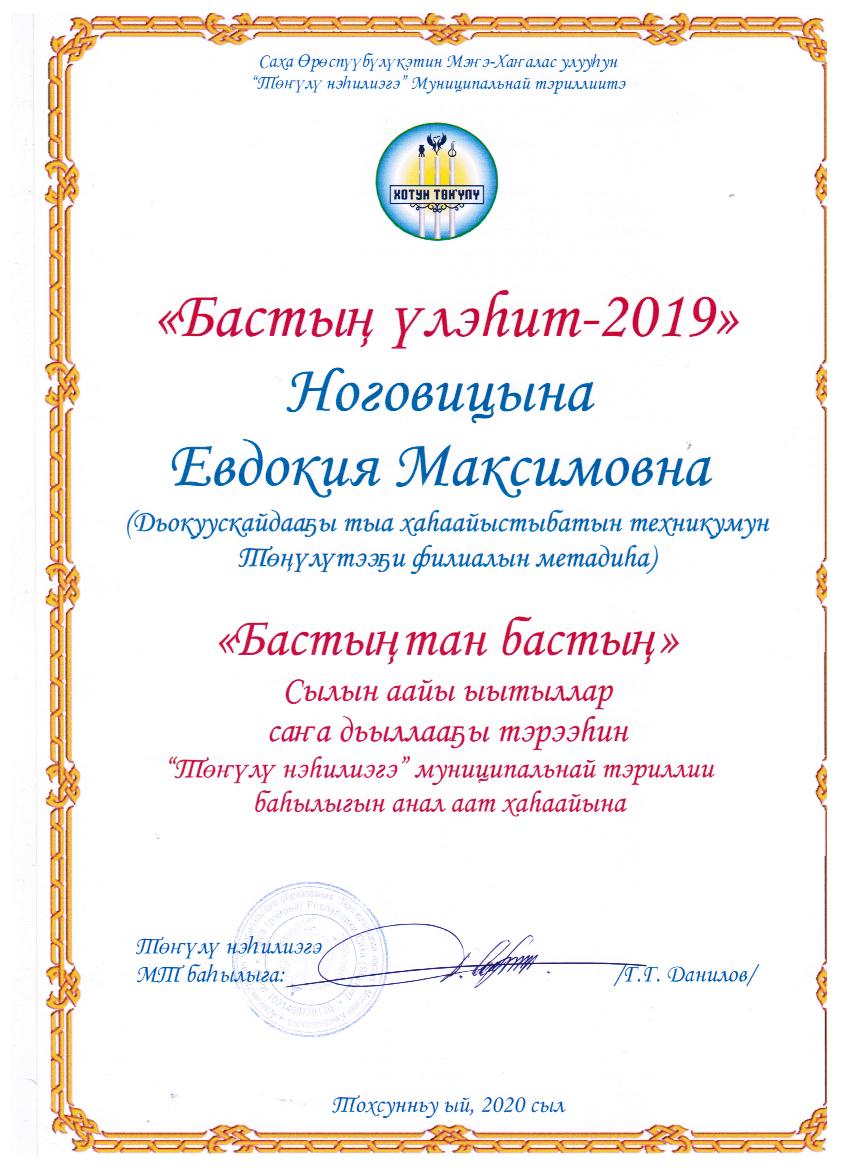 Поощрения за профессиональную деятельность
Ноговицына Евдокия Максимовна, преподаватель 
Обладатель Гранта Главы РС (Я), январь 2016г.
Поощрения за профессиональную деятельность
Всероссийского уровня
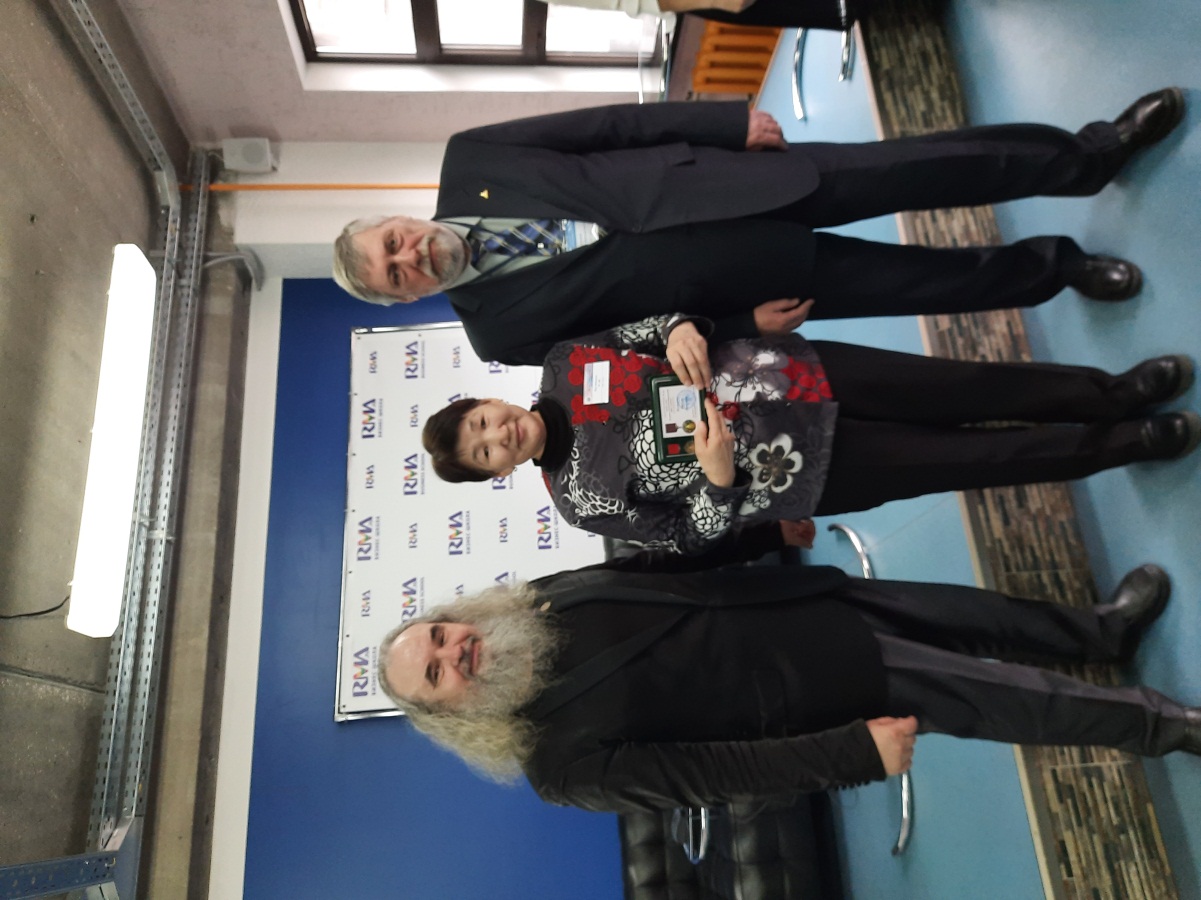 г. Москва, апрель 2021г.